התכנית ללימודי הארגון
המחלקה לסוציולוגיה ואנתרופולוגיה
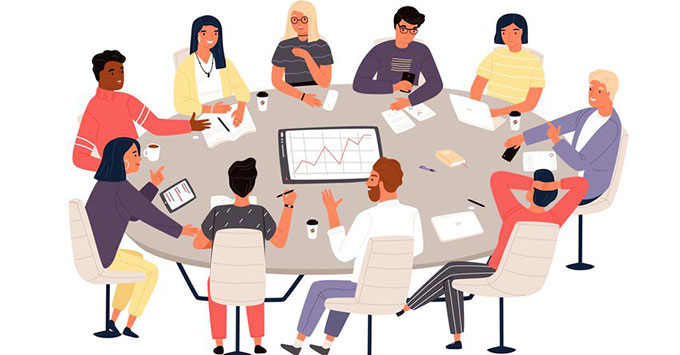 תואר שני בלימודי הארגון
התכנית נוסדה ב - 1984 כמגמה לפסיכולוגיה חברתית, והוסבה לתכנית בדגש על לימודי הארגון ב – 1995.
תכנית הלימודים מציעה התבוננות מעמיקה ועשירה ביחס למשמעות של ארגונים ולפעולה בתוכם, בקבוצה קטנה ואיכותית. 
הלימודים בתכנית מהווים בסיס להתפתחות אקדמית ומחקר ארגוני, וכן ללמידה התנסותית בתחומי הפיתוח והייעוץ הארגוני.
בין בוגרי התכנית ישנם.ן חוקרים.ות באקדמיה, ראשי חברות ייעוץ, יועצים.ות פנים בארגונים שונים, מנהלים.ות, יזמים.ות ועוד.
פרופ' מיכל פרנקל, עוסקת במגדר ומגוון בארגונים; עבודה-משפחה, מרחב ארגוני. 

פרופ' עמליה אוליבר, עוסקת בחדשנות, רשתות ושיתופי פעולה בין ארגונים; תיאוריה ארגונית. 

פרופ' גילי דרורי, עוסקת בגלובליזציה בתחומי ארגון וניהול, מיתוג אקדמי, אסתטיקה ארגונית. 

פרופ' ישראל כ"ץ, עוסק בתהליכי שינוי; זהות וקבוצות; מיתולוגיות ארגוניות; טכנולוגיה, אדם וארגון. 

דר' יעל ברדה, עוסקת במשפט וחברה, ביורוקרטיה וארגונים, סוציולוגיה פוליטית, שינוי חברתי. 

דר' תמי רובל-ליפשיץ, עוסקת בערכים, כוח, שותפות וקונפליקט, יצירתיות, פיתוח מנהיגות, ייעוץ ופיתוח ארגוני.

גב׳ שלומית אורטס, דוקטורנטית במחלקה. עוסקת בייעוץ ופיתוח ארגוני, ייעוץ אישי ותהליכי שינוי אישיים וארגוניים.
סגל המחקר וההוראה
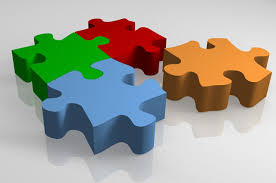 מבנה התכנית
התכנית מאורגנת סביב שלושה אשכולות מרכזיים: תאוריה, מחקר ויישום.
קורסי היסוד בשלושת האשכולות נלמדים בשנה א', והקורסים המתקדמים נלמדים בשנה ב'.
הקורסים מתקיימים ביום שלישי (יום לימודים ארוך).
בסוף שנה א', ניתן לבחור בין מסלול מחקרי (הכולל תזה), לבין מסלול לא- מחקרי (ובו עוד 4 נ"ז של קורסי בחירה).
שנה א׳ : קורסי חובה
קורסי חובה סמסטריאליים
ניתן לבחור אם לקחת קורסים אלו בשנה א׳ או ב׳ של התואר
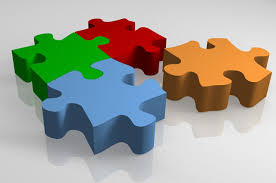 הבחירה במסלול
בסוף שנה א׳ נעשית הבחירה בין מסלול מחקרי (עם תזה) למסלול לא מחקרי (ללא תזה).
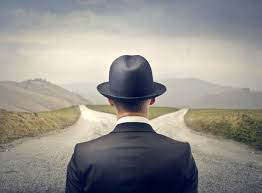 במסלול מחקרי יש להתחיל את שנה ב׳ עם מנחה, נושא מחקר ונתונים ראשוניים.
שנה ב׳ בתכנית: מסלול מחקרי
שנה ב׳ בתכנית: מסלול לא-מחקרי
אתר התכנית
https://sociology.huji.ac.il/book/המגמה-ללימודי-הארגון
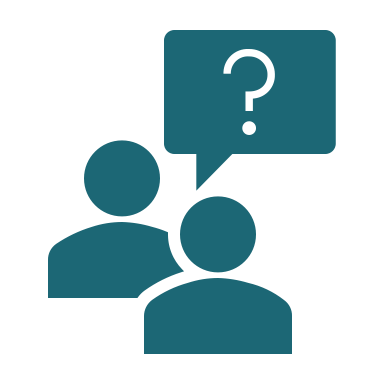 קורסי השלמה
מבוא לסטטיסטיקה
מבוא לסוציולוגיה + תיאוריות סוציולוגיות
או
מבוא לאנתרופולוגיה + תיאוריות אנתרופולוגיות

* במידה ונעשה קורס מקביל בתואר ראשון ניתן לבקש פטור.
להמשך הקשר
מידע נוסף ניתן למצוא באתר המחלקה:	http://sociology.huji.ac.il

בשאלות ניתן לפנות במייל לדר' תמי רובל-ליפשיץ	tammy.rubel@mail.huji.ac.il	

ולמנהלנית הוראה ולימודים הגב' נטלי גולדשטייןnataliem@savion.huji.ac.il